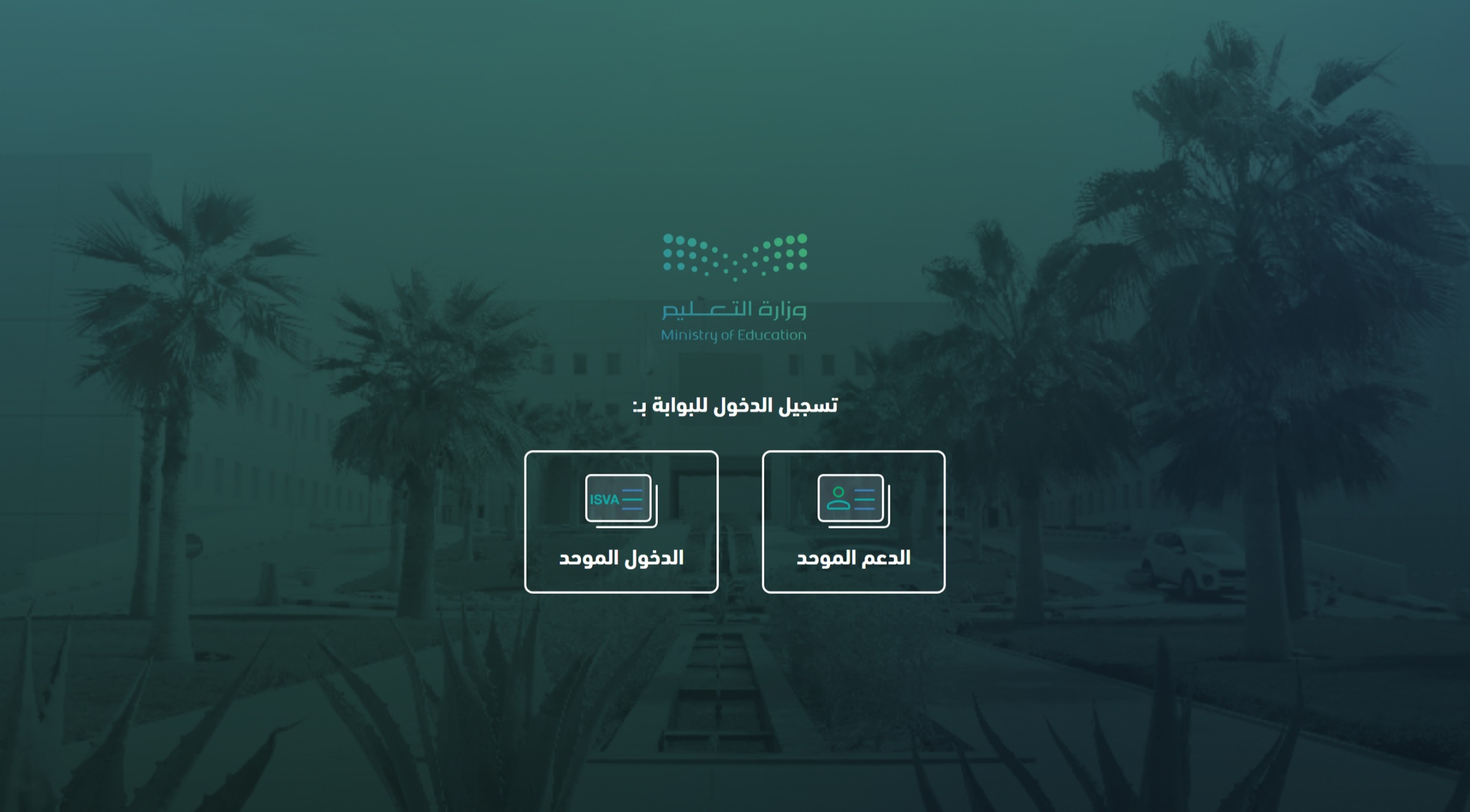 المملكة العربية السعودية
وزارة التعليم
٢٨٠
الإدارة العامة للتعليم بالمنطقة الشرقية
مكتب التعليم .............. 
..........................
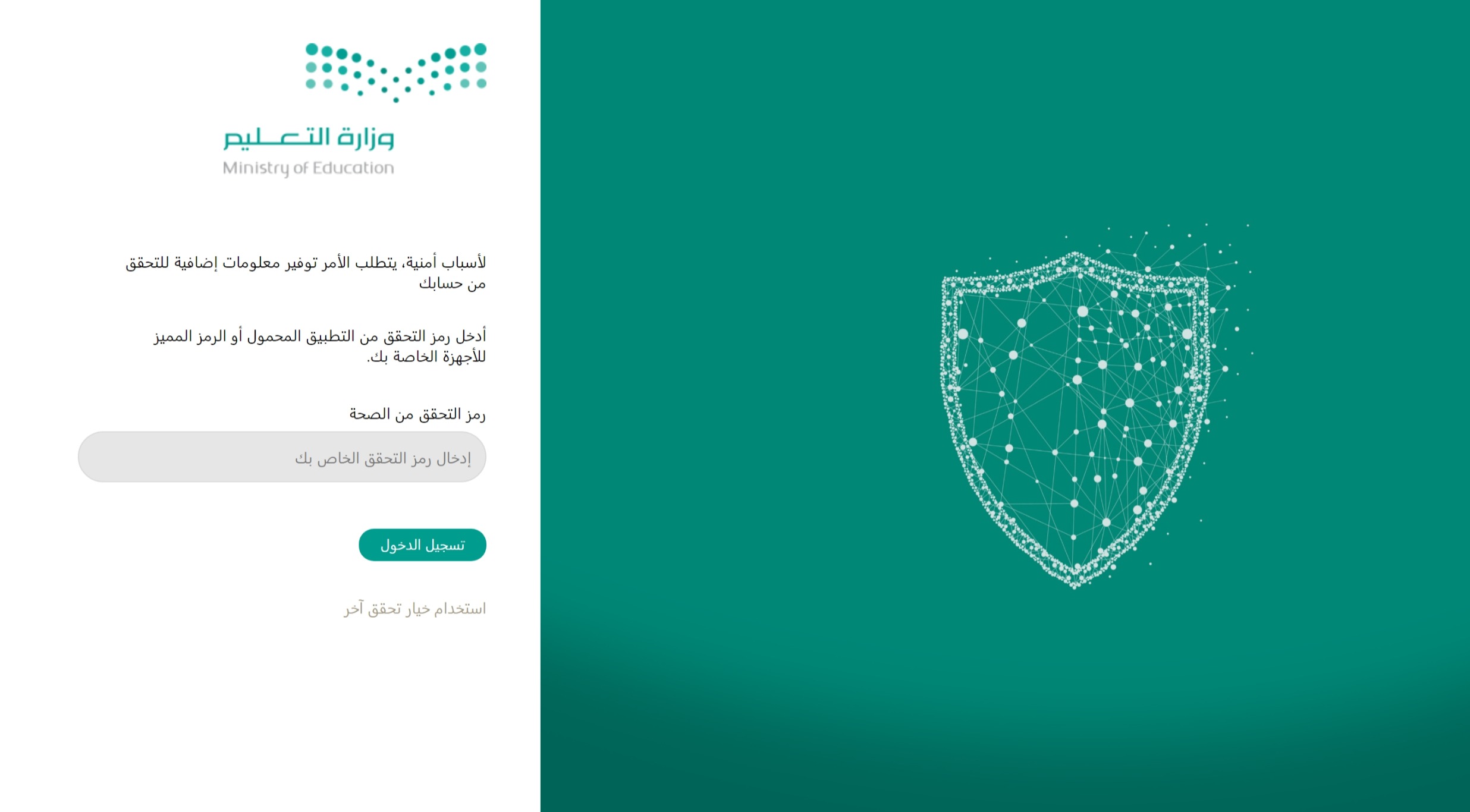 المملكة العربية السعودية
وزارة التعليم
٢٨٠
الإدارة العامة للتعليم بالمنطقة الشرقية
مكتب التعليم ............
.........................
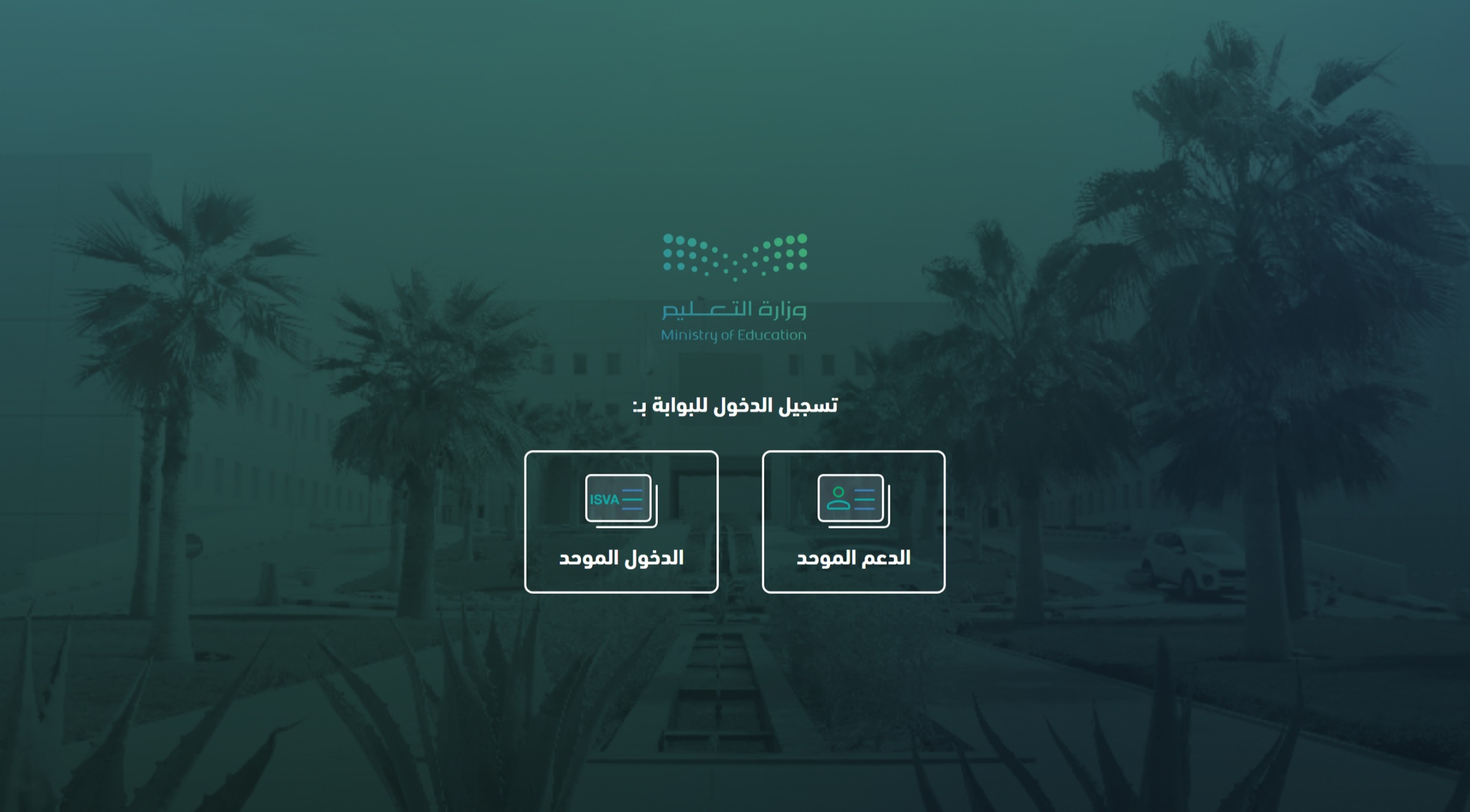 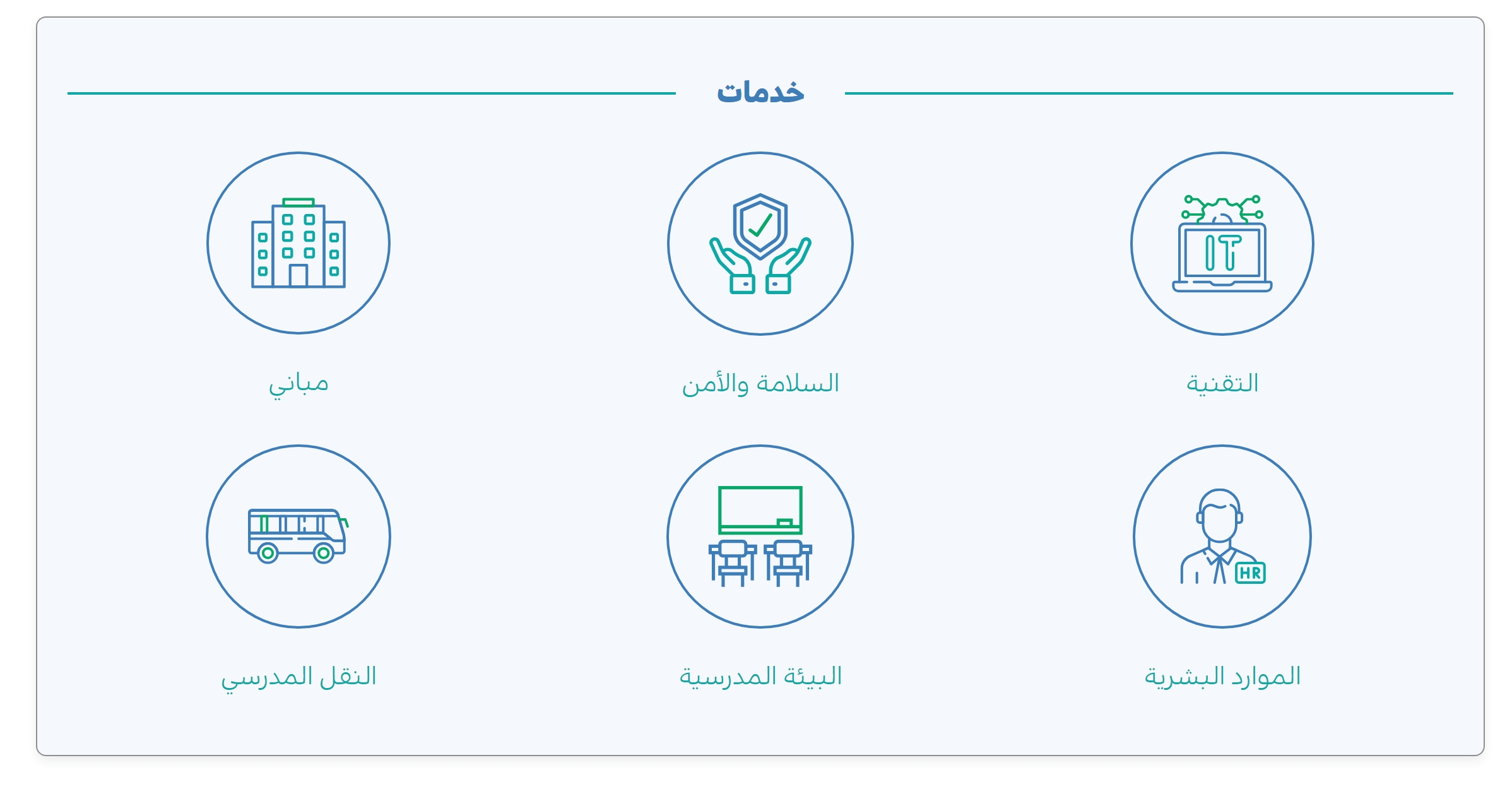 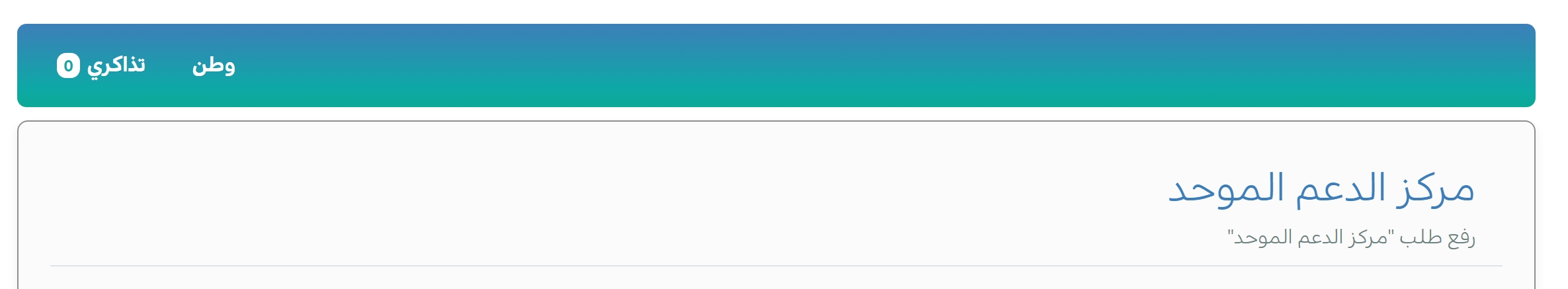 المملكة العربية السعودية
وزارة التعليم
٢٨٠
الإدارة العامة للتعليم بالمنطقة الشرقية
مكتب التعليم ........... 
..........................
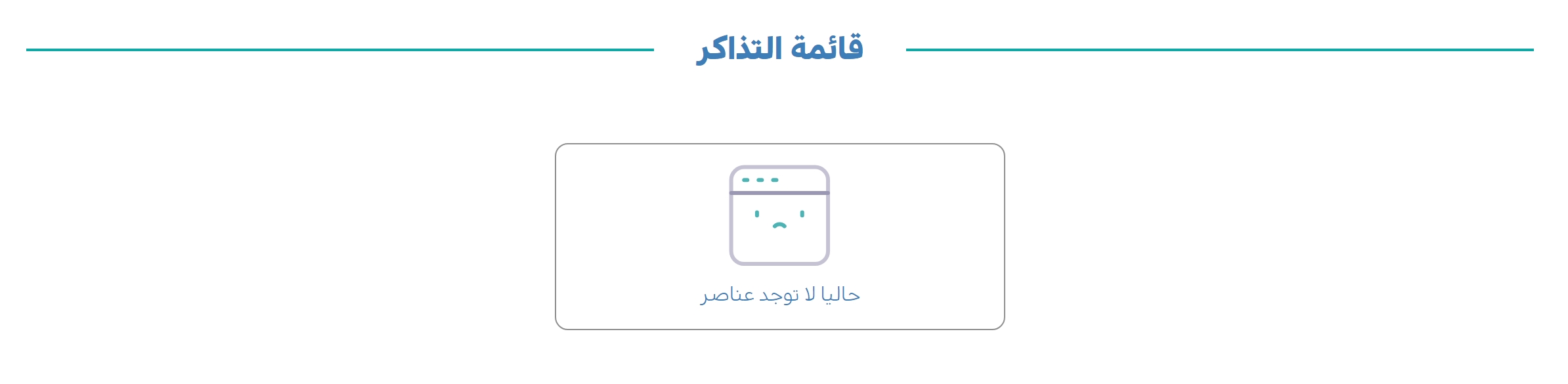 ملف  لمتابعة المديرة  للبلاغات : 
١- كل مسؤولة لها ملف وتدرج فيه البلاغات. أو 
٢- ملف يكون لجميع البلاغات وكل مسؤولة تدرج البلاغ المسؤولة عنه.
 يكون برابط متزامن للتعبئة  والمتابعة .